Kniha-můj přítel
Harry Potter a tajemná komnata
Autor:
Joanne Rowling
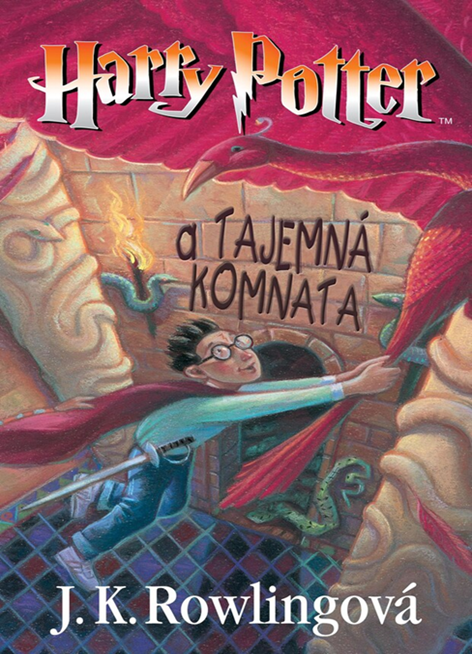 Tato kniha nám vypravuje o jednom klukovi, kterého všichni dobře známe, protože příběh byl zfilmovaný.
Kniha je velmi dobrodružná a dobře se čte.
Dostal jsem ji od kamarádů.
Kniha je super
Kniha-můj přítel
Harry Potter a dary smrti 7
Autor :
Joanne Rowling
Tato kniha je poslední část historie o Harrym Potterovi
Díval jsem se na film a hodně chci přečíst knihu.
Doufám, že kniha je lepší než film.